The Missing PieceLabor Market Information
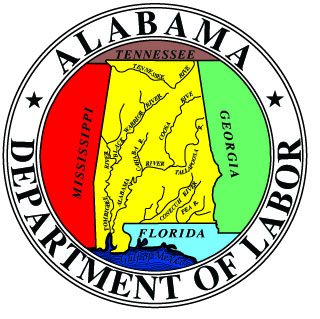 Tonya Lee
LMI Puzzle Pieces
Big Picture 
Workforce Development Region 2 Projections
City of Decatur
Fast Facts
Selected Occupational Demand
Summary
Feedback/Questions
WDR Region 2 High DemandAssociate Degree and Under
WDR Region 2 Fast GrowingAssociate Degree and Under
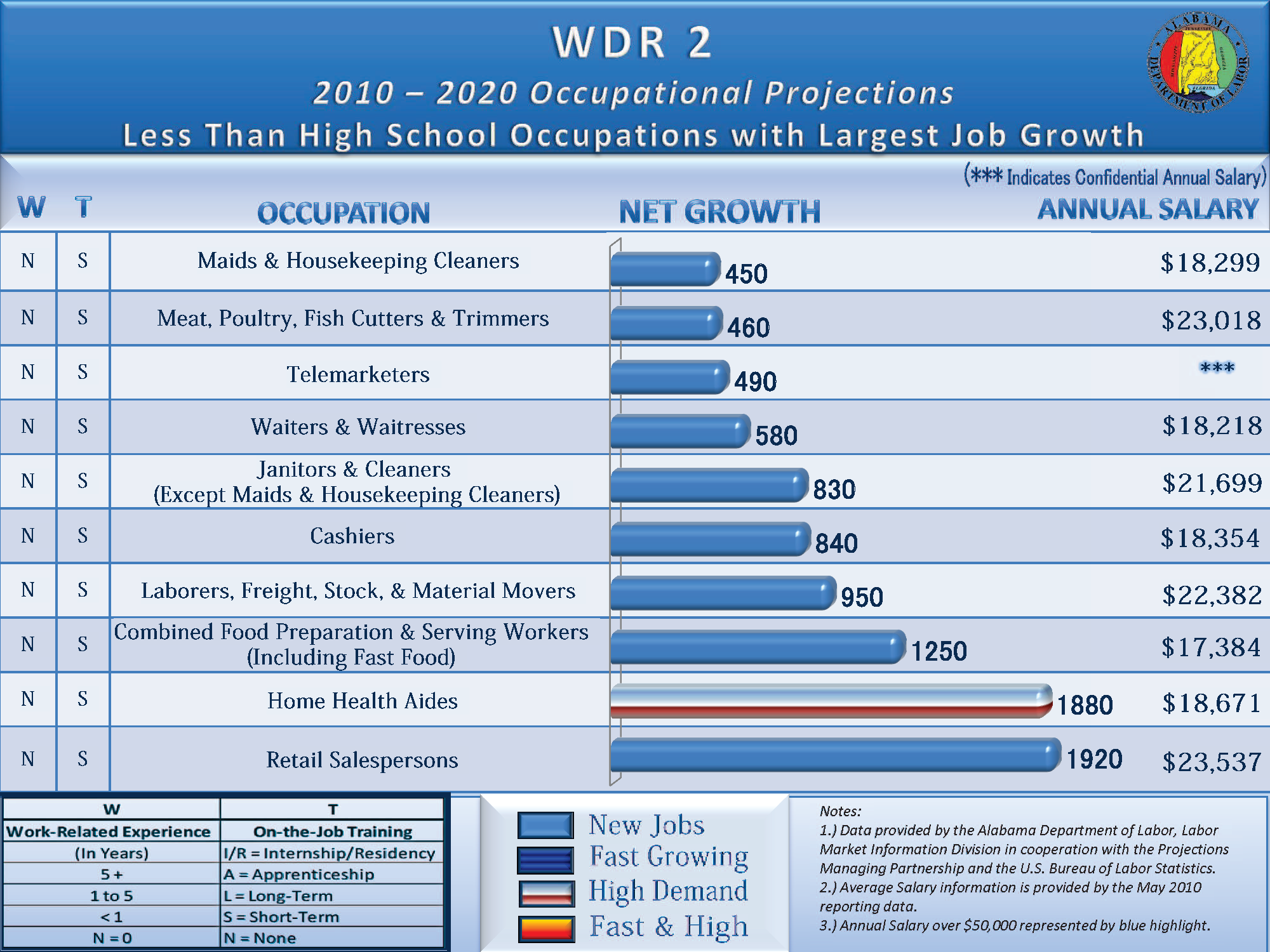 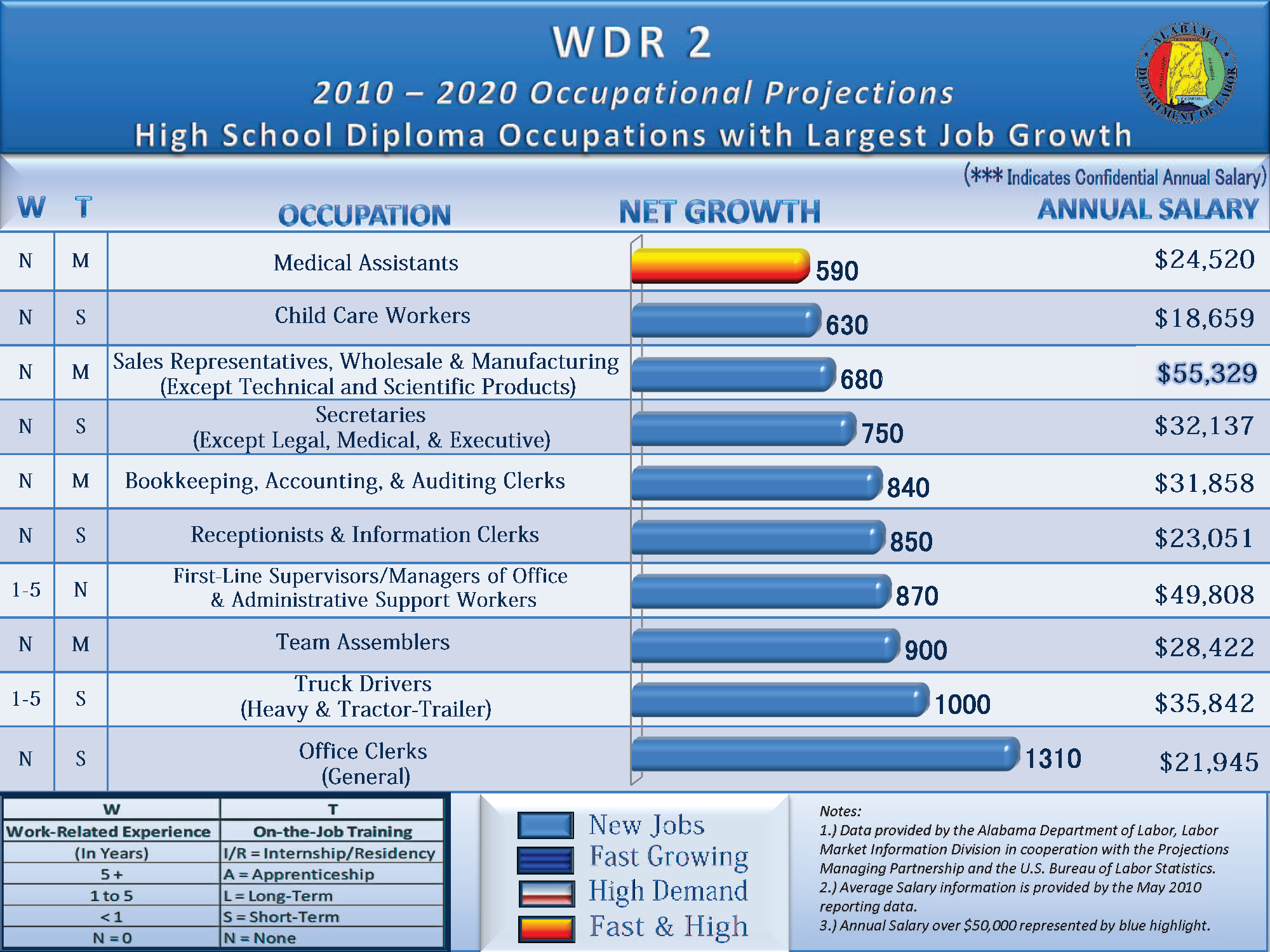 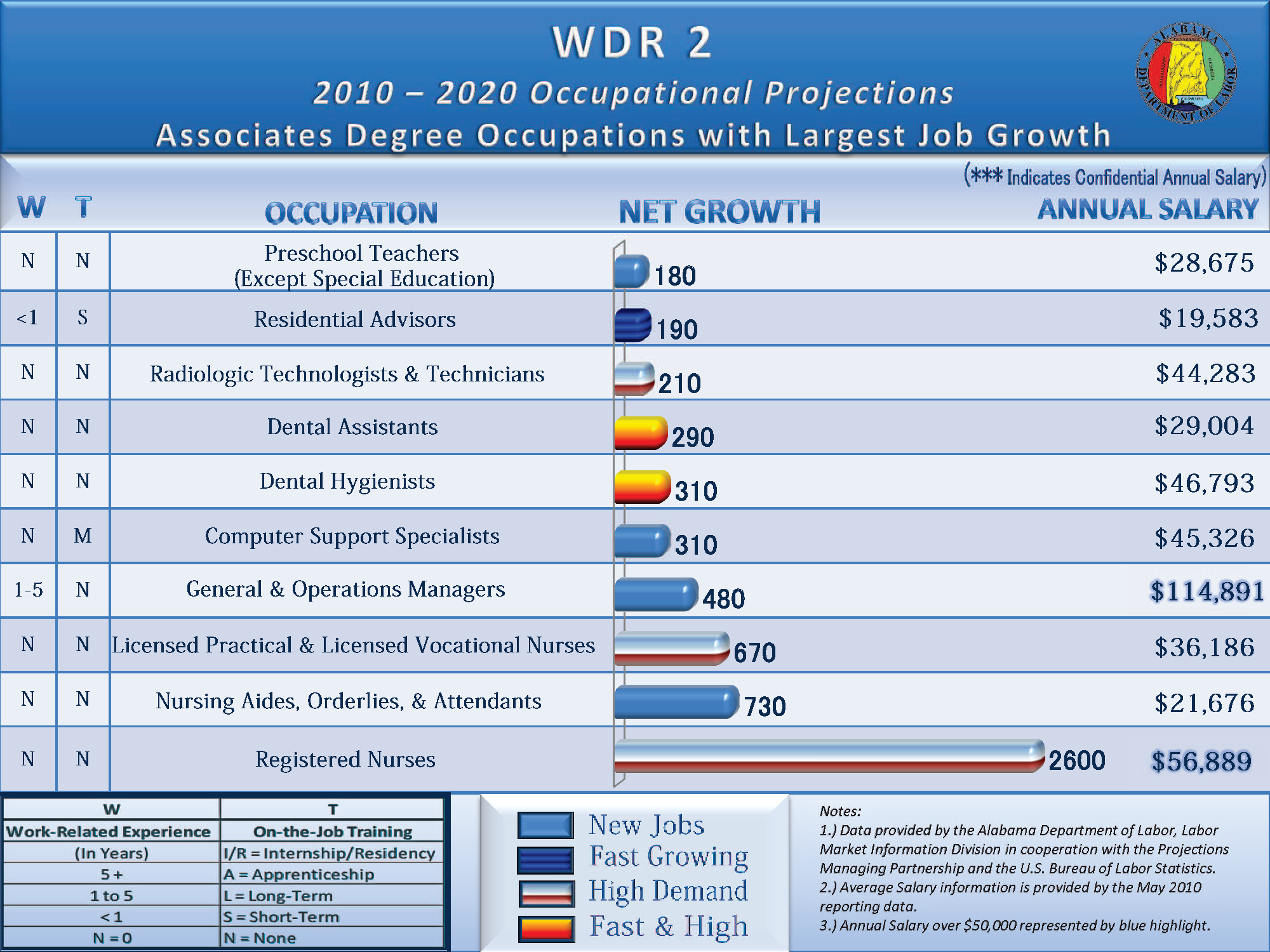 City of Decatur Fast Facts
Approximately 41% of the workers who live in the City of Decatur also work in the City of Decatur. 
On the other hand, 73% of those who work in the City of Decatur live outside the city.
Nearly 65% of the jobs in Morgan County are in the City of Decatur
Over 3,200 people living in Decatur work in the City of Huntsville.
City of Decatur Fast Facts
Of the workers in Decatur over the age of 29, over 2,000 of them do not have a High School Diploma (7.8% of the workforce).
Nearly 20% of the employment in the city is in Manufacturing, 15% in Health Care and Social Assistance, and 12.5% in Retail Trade.
The average hourly wage for Morgan County is $18.13, average entry is $8.80, average experienced is $22.79.
Selected Occupational Trends
New Dataset called Help Wanted Online (HWOL)
Pulls from Job Ads from all available sources
Duplicates are eliminated through extensive analysis
Available on a monthly basis
Period covers mid month to mid month to allow comparison to Unemployment data
Provides Employer names where they are present in a job ad
Presents new ads (under 30 days old) and total ads (over 30 days old)
Reports are produced monthly on the LMI website for the state, metropolitan areas, and workforce development regions every third Friday of the month with the release of the Unemployment Rate (with the exception of January and February)
Selected Occupational Trends
This list was chosen based on the upward trend in the number of job ads posted over the last 3 years in the City of Decatur
Plumbers
Carpenters
Electricians
Maintenance and Repair Workers
Bus and Truck Mechanics
Truck Drivers
Sales Reps Wholesale and Manufacturing
Security Guards
LPNs
Merchandise Displayers
Electricians
Job Ads trend increase since 2010
Average Wage $19.93 hr
Projections through 2020
45 a year
Entry Level Education Requirements
High School Diploma
Apprenticeship
Employers Hiring July 2013
None listed in job ads
Bus and Truck Mechanics
Job Ads trend increase since 2010
More Ads going unfilled more than 30 days
Average Wage $18.46 hr
Projections through 2020
20 a year
Entry Level Education Requirements
High School Diploma
Long-Term On-the-job Training
Employers Hiring July 2013
Thompson Tractor
PENSKE
A&R Transport, Inc.
Security Guards
Job Ads trend increase since 2010
More Ads going unfilled more than 30 days
Average Wage $17.68 hr
Projections through 2020
70 a year
Entry Level Education Requirements
High School Diploma
Short On-the-job Training
Employers Hiring July 2013
AlliedBarton Security
Universal Protection Service
General Maintenance and Repair Workers
Job Ads trend increase since 2010
More Ads going unfilled more than 30 days
Average Wage $19.01 hr
Projections through 2020
80 a year
Entry Level Education Requirements
High School Diploma
Moderate On-the-job Training
Employers Hiring July 2013
Sunbelt Rentals
Saputo Inc.
BP Global
BUNGE
Truck Drivers Heavy and Tractor Trailer
Job Ads trend increase since 2010
Large number of jobs going unfilled more than 30 days
Average Wage $17.80 hr
Projections through 2020
215 a year
Entry Level Education Requirements
High School Diploma
1-5 years related experience
Short on-the-job training
Employers Hiring July 2013
UPS
U.S. Xpress
Shaffer Trucking
Fusion Transportation
Covenant Transport
Plumbers, Pipefitters, and Steamfitters
Job Ads trend increase since 2010
Average Wage $18.99 hr
Projections through 2020
45 a year
Entry Level Education Requirements
High School Diploma
Apprenticeship
Employers Hiring July 2013
KBR, Inc.
Kellogg Brown & Root, Inc.
Sales Reps. Wholesale & Manufacturing
Job Ads trend increase since 2010
Large number of jobs going unfilled more than 30 days
Average Wage $27.78 hr
Projections through 2020
150 a year
Entry Level Education Requirements
High School Diploma
Moderate On-the-job Training
Employers Hiring July 2013
Air Products
Charter Communications
Auto-Chlor Services
Carpenters
Job Ads trend increase since 2010
Recent months more jobs going unfilled more than 30 days
Average Wage for Huntsville MA  $17.05 hr
Projections through 2020
80 a year
Entry Level Education Requirements
High School Diploma
Apprenticeship
Employers Hiring July 2013
Masco
LPNs
Trend steady since 2010
Less jobs going unfilled in recent months than in 2012
Average Wage for Huntsville MA  $17.40 hr
Projections through 2020
125 a year
Entry Level Education Requirements
Postsecondary non-degree Award
Employers Hiring July 2013
Brookdale Senior Living
The Terrace at Priceville
Merchandise Displayers & Window Trimmers
Job Ads trend increase since 2010
Large number of jobs going unfilled more than 30 days
Average Wage for Huntsville MA  $17.40 hr
Projections through 2020
10 a year
Entry Level Education Requirements
High School Diploma
Moderate On-the-job Training
Employers Hiring July 2013
Sears Holdings Corporation
The Mosaic Company
Industries Associated withThese Occupations
All of these Industries were projected to have at least 1.5% average annual growth through 2010 for Workforce Development Region 2
Building Equipment Contractors
Building Finishing Contractors
Specialized Freight Trucking
General Freight Trucking
Waste Collection
Investigation and Security Services
Wholesale Electronic Markets and Agents
Nursing Care Facilities
Summary
Next Steps
Do people have the skills that are required for these jobs?
Are people being trained for these jobs?
Are these jobs going unfilled because they are unappealing?
LMI Explores Another Piece
2013 Skills Survey
Survey Employers in the following industries
Manufacturing
Utilities
Construction
Sample over 7,000
Report for State and Workforce Development Regions
Report will be published early 2014
Questions???
Tonya Lee
Alabama Department of Labor
Labor Market Information Division
Phone (334) 242-8881
Email Tonya.Lee@labor.alabama.gov
Check out the LMI website at www.labor.alabama.gov/lmi